AHRQ Safety Program for Mechanically Ventilated Patients
Overview:Getting Patients Off the Ventilator Faster
AHRQ Pub. No. 16(17)-0018-25-EF
January 2017
Learning Objectives
After this session, you will be able to—
Describe the impact of mechanical ventilation
List the interventions used in the AHRQ Safety Program for Mechanically Ventilated Patients
List benefits of the recommended interventions
How do we get patients off the ventilator Faster?
Never doubt that a small group of thoughtful, committed citizens can change the world; indeed, it is the only thing that ever has.

– Margaret Mead
“
”
Impact of Mechanical Ventilation
Affects 800,000 hospitalized patients in the United States each year1
Five to 10 percent of mechanically ventilated patients develop a ventilator-associated event (VAE)2,3
1. Carson SS, Cox CE, Homes GM, et al. The changing epidemiology of mechanical ventilation: a population-based study. J Intensive Care Med. 2006;21(3):173-82. PMID: 16672639.
2. Klompas M, Khan Y, Kleinman K, et al. Multicenter evaluation of a novel surveillance paradigm for complications of mechanical ventilation. PLoS ONE. 2011 Mar 22;6(3):e18062. PMID: 21445364.
3. Klein Klouwenberg PM, van Mourik MS, Ong DS, et al. Electronic implementation of a novel surveillance paradigm for ventilator-associated events: feasibility and validation. Am J Respir Crit Care Med. 2014 Apr 15;189(8):947-55. PMID: 24498886.
Impact of Mechanical Ventilation
Historically, ventilator-associated pneumonia (VAP) was considered one of the most lethal healthcare-associated infections4
35% mortality rate for ventilated patients5
24% for patients 15–19 years
60% for patients 85 years and older
4. Safdar N, Dezfullian C, Collard HR, et al. Clinical and economic consequences of ventilator–associated pneumonia: a systematic review. Crit Care Med. 2005;33(10):2184-93. PMID: 16215368.
5. Wunsch H, Linde-Zwirble WT, Angus DC, et al. The epidemiology of mechanical ventilation use in the United States. Crit Care Med. 2010;38(10):1947-53. PMID: 20639743.
Impact on Mechanically Ventilated Patients
Posing a significant burden to patients and caregivers
Short-term
Increase in complications
VAP
Sepsis
Acute respiratory distress syndrome (ARDS)
Pulmonary embolism
Barotrauma
Pulmonary edema
Increase in health care costs
Increase in length of stay
Long-term
Slower overall recovery time
Debilitating physical disabilities
Lingering cognitive dysfunction
Psychiatric issues, including anxiety, depression, and post-traumatic stress disorder
Financial Impact of Mechanical Ventilation
Average acute care cost for ventilated patient = $2,300 per day6
After fourth day, cost rises to over $3,900 per day7
If ventilator days were reduced by just 20 percent, patient throughput would increase leading to—
Higher revenue
Ability to care for more patients
6. Berenholtz SM, Pham JC, Thompson DA, et al. Collaborative cohort study of an intervention to reduce ventilator associated pneumonia in the ICU. Infect Control Hosp Epidemiol. 2011;32(4):305-14. PMID: 21460481.
7. Lipitz-Snyderman A, Steinwachs D, Needham DM, et al. Impact of a statewide intensive care unit quality improvement initiative on hospital mortality and length of stay: retrospective comparative analysis. BMJ. 2011;342:d219. PMID: 21282262.
Defining Ventilator-Associated Events
Previous VAP surveillance definitions were subjective and nonreproducible
VAEs are now identified with a combination of objective criteria:
Deterioration in respiratory status after a period of stability or improvement on the ventilator
Evidence of infection or inflammation
Laboratory evidence of respiratory infection
VAE-Attributable Hospital Mortality8
VAC = Ventilator-associated condition 
IVAC = Infection-related ventilator-associated complication
8. Klompas M, Kleinman K, Murphy MV. Descriptive epidemiology and attributable morbidity of ventilator-associated events. Infect Control Hosp Epidemiol. 2014;35(5):502-10. PMID: 24709718.
What Do We Need To Do?
Improve patient and family experience
Reduce complications
Get patients off the ventilator
Get patients ready to leave the intensive care unit (ICU) faster
Improve efficiency while reducing costs
AHRQ Safety Program Goals
To reduce risk of patient harms associated with mechanical ventilation
Reduce ventilator-associated events, including VAP (Centers for Disease Control and Prevention [CDC] definition of VAEs)
Reduce the duration of mechanical ventilation, length of stay, and mortality
To achieve significant improvements in teamwork and safety culture in ICUs
How Will We Get There?
Key Concepts—Adaptive and Technical Work
Building on Previous State-Level Success…
Michigan Keystone ICU program
Reduced central line-associated blood stream infections (CLABSI)9,10
Reduced VAP6
Reduced mortality rate7
Improved safety climate in ICUs11
Reduced health care cost12
Improved patient outcomes
6. Berenholtz SM, Pham JC, Thompson DA, et al. Collaborative cohort study of an intervention to reduce ventilator associated pneumonia in the ICU. Infect Control Hosp Epidemiol. 2011;32(4):305-14. PMID: 21460481.
7. Lipitz-Snyderman A, Steinwachs D, Needham DM, et al. Impact of a statewide intensive care unit quality improvement initiative on hospital mortality and length of stay: retrospective comparative analysis. BMJ. 2011;342:d219. PMID: 21282262.
9. Pronovost P, Needham D, Berenholtz S, et al. An intervention to decrease catheter- related bloodstream infection in the ICU. N Engl J Med. 2006;355(26):2725-32. PMID: 17192537.
10. Pronovost PJ, Goeschel CA, Colantuoni E, et al. Sustaining reductions in catheter related bloodstream infections in Michigan ICUs: observational study. BMJ. 2010;340:c309. PMID: 20133365.
11. Sexton JB, Berenholtz SM, Goeschel CA, et al. Assessing and improving safety climate in a large cohort of intensive care units. Crit Care Medicine. 2011;39(5):934-9. PMID: 21297460.
12. Waters HR, Korn R Jr, Colantuoni E, et al. The business case for quality: economic analysis of the Michigan Keystone Patient Safety Program in ICUs. Am J Med Qual 2011;26(5):333–9. PMID: 21856956.
…and National-Level Highlights
National On the CUSP—Stop BSI program13
Initiative to implement Comprehensive Unit-based Safety Program (CUSP), a proven culture change model, along with bundled interventions to prevent CLABSI
A total of 1,071 intensive care units in 45 States
A 43 percent reduction in CLABSI rates
The number of intensive care units that achieved CLABSI rate of zero more than doubled
13. Eliminating CLABSI, A National Patient Safety Imperative: Final Report. Content last reviewed January 2013. Agency for Healthcare Research and Quality, Rockville, MD. http://www.ahrq.gov/professionals/quality-patient-safety/cusp/clabsi-final/index.html.  Accessed September 21, 2016.
Ventilator-Associated Events Successes
Centers for Disease Control and Prevention Epicenters’ 
Wake Up and Breathe Collaborative14
What: Prospective quality improvement collaborative
Who: 12 ICUs affiliated with 7 hospitals
Why: Prevent VAEs through less sedation and earlier liberation from mechanical ventilation
How: Increase performance of paired daily spontaneous awakening trials (SATs) and spontaneous breathing trials (SBTs)
14. Klompas M, Anderson D, Trick W, et al. The Preventability of Ventilator-Associated Events: The CDC Prevention Epicenters' Wake Up and Breathe Collaborative. Am J Respir Crit Care Med. 2015 Feb 1;191(3):292-301. PMID: 25369558.
Ventilator-Associated Events Successes
CDC Epicenters’ Wake Up and Breathe Collaborative14
Ventilator Days and Length of Stay (LOS) Reductions
-2.4 vent days
-3.0 ICU days
-6.3 LOS days
VAE Reductions
-37% in VACs
-65% in IVACs
SATs and SBTsIncreases
+63% in SATs
+16% in SBTs
+81% in SBTs done with sedatives off
14. Klompas M, Anderson D, Trick W, et al. The Preventability of Ventilator-Associated Events: The CDC Prevention Epicenters' Wake Up and Breathe Collaborative. Am J Respir Crit Care Med. 2015 Feb 1;191(3):292-301. PMID: 25369558.
Interventions
Interventions
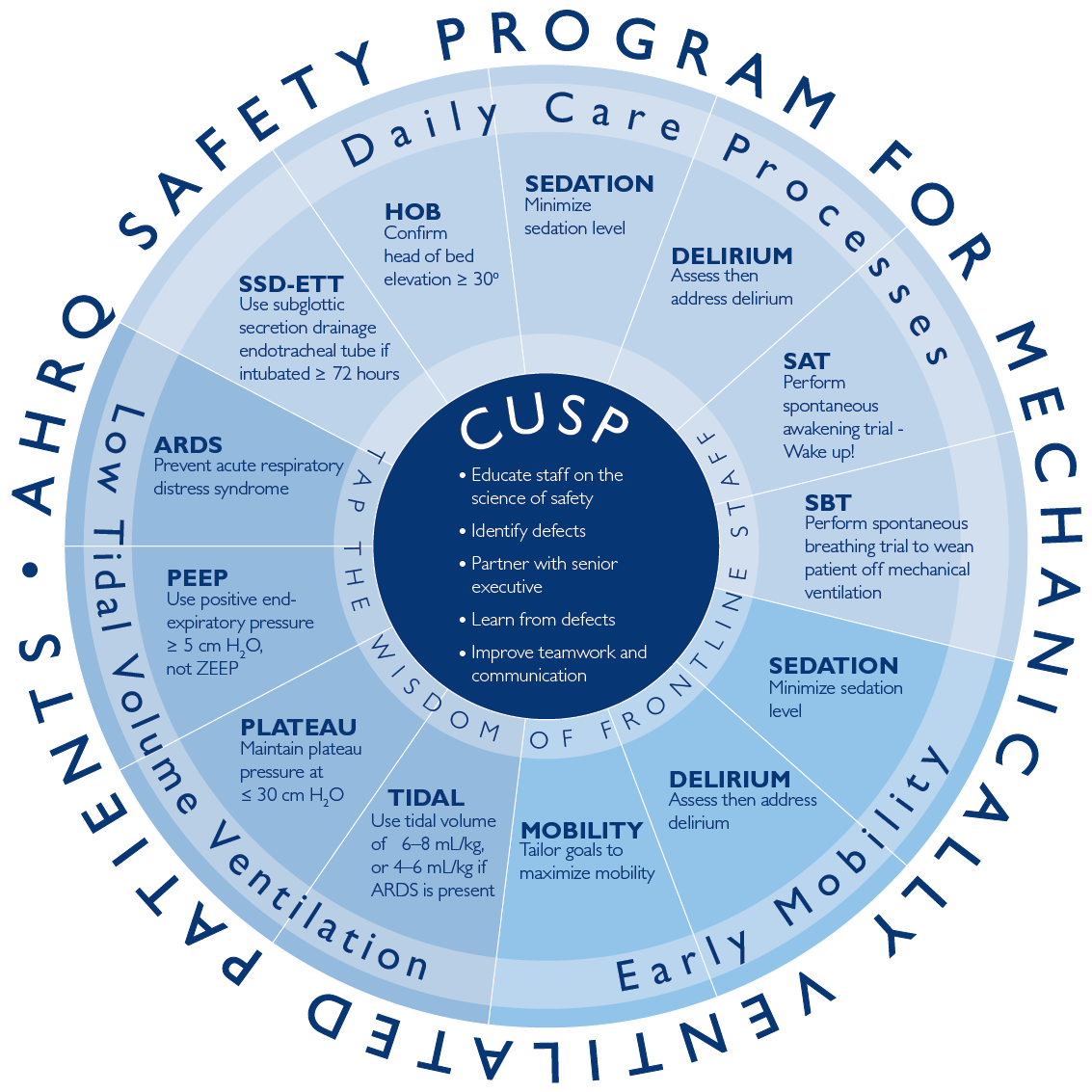 CUSP
Daily Care Processes
Early Mobility
Low Tidal Volume Ventilation
Intervention 1—CUSP13
Comprehensive Unit-based Safety Program
Educate staff on the Science of Safety
Identify defects
How can we get patients off the ventilator faster?
Partner with a senior executive
Learn from defects 
Improve teamwork and communication
13. Eliminating CLABSI, A National Patient Safety Imperative: Final Report. Content last reviewed January 2013. Agency for Healthcare Research and Quality, Rockville, MD. http://www.ahrq.gov/professionals/quality-patient-safety/cusp/clabsi-final/index.html.  Accessed September 21, 2016.
Intervention 2—Daily Care Process Measures
Use subglottic secretion drainage endotracheal tubes in patients expected to be ventilated for >72 hours
Elevate head of bed to a semi-recumbent position (≥30°)
Minimize sedation level 
Use SAT with validated sedation scale daily
Assess readiness to wean daily with SBT
Assess then address delirium
Intervention 3—Daily Early Mobility
Use multidisciplinary and coordinated approach
Employ a nurse-driven protocol
Minimize sedative use and interrupt sedation daily
Screen for eligibility	 for mobilization 
Tailor goals to maximize mobility
Intervention 4—Low Tidal Volume Ventilation15
Prevent ARDS
Use positive end-expiratory pressure ≥5 cm H2O, not zero end-expiratory pressure 
Maintain plateau pressure at ≤30 cm H2O
Use tidal volume of 6–8 cc/kg predicted body weight in patients who do not have ARDS, 4-6 cc/kg predicted body weight in patients who do have ARDS
15. Lellouche F, Lipes J. Prophylactic protective ventilation: lower tidal volumes for all critically ill patients?  Intensive Care Med. 2013;39(1), 6-15. PMID: 23108608.
2014 SHEA Compendium Update16
Society for Healthcare Epidemiology of America
Elevate the head of the bed 30–45 degrees 
Provide endotracheal tubes with subglottic secretion drainage ports for patients likely to require more than 48 or 72 hours of intubation  
Manage ventilated patients without sedation whenever possible
16. Klompas M, Branson R, Eichenwald EC, et al. Strategies to prevent ventilator-associated pneumonia in acute care hospitals: 2014 update. Infect Control Hosp Epidemiol 2014;35(8):915-936. PMID: 25026607.
2014 SHEA Compendium Update16
Interrupt sedation once a day (SAT)
Assess readiness to extubate once a day (SBT) 
Pair SATs with SBTs
Employ early exercise and mobilization
Use noninvasive positive pressure ventilation whenever feasible
16. Klompas M, Branson R, Eichenwald EC, et al. Strategies to prevent ventilator-associated pneumonia in acute care hospitals: 2014 update. Infect Control Hosp Epidemiol 2014;35(8):915-36. PMID: 25026607.
2013 Society of Critical Care Medicine PAD Guidelines17
Establish an overarching protocoled approach to daily ICU patient management using 2013 Pain, Agitation, and Delirium (PAD) Guidelines
Assess and treat pain first (may be sufficient)
If patient remains agitated after adequately treating pain
Start with bolus sedation as needed
Use continuous sedation if boluses exceed 3 per hour
Avoid continuous benzodiazepines in most patients
17. Barr J, Fraser GL, Puntillo K, et al.; American College of Critical Care Medicine. Clinical practice guidelines for the management of pain, agitation, and delirium in adult patients in the intensive care unit. Crit Care Med. 2013 Jan;41(1):263-306. PMID: 23269131.
2013 Society of Critical Care Medicine PAD Guidelines17
Interrupt sedation daily
If necessary to restart, use lowest dose possible to maintain target level of consciousness
Avoid deep sedation; instead, target awake or alert
Screen for delirium with validated tool
If delirious, first seek reversible causes and attempt nonpharmacological management
Use ABCDE bundle to improve outcomes for your patients
17. Barr J, Fraser GL, Puntillo K, et al.; American College of Critical Care Medicine. Clinical practice guidelines for the management of pain, agitation, and delirium in adult patients in the intensive care unit. Crit Care Med. 2013 Jan;41(1):263-306. PMID: 23269131.
ABCDEF Bundle18
Intervention
Awakening and 
Breathing coordination
Choose light sedation
Delirium monitoring/management and 
Early exercise/mobility bundle
Family and patient involvement (new)
18. Balas MC, Burke WJ, Gannon D, et al. Implementing the awakening and breathing coordination, delirium monitoring/management, and early exercise/mobility bundle into everyday care: opportunities, challenges, and lessons learned for implementing the ICU Pain, Agitation, and Delirium Guidelines. Crit Care Med. 2013;41(9):S116-27. PMID: 23989089.
Questions?
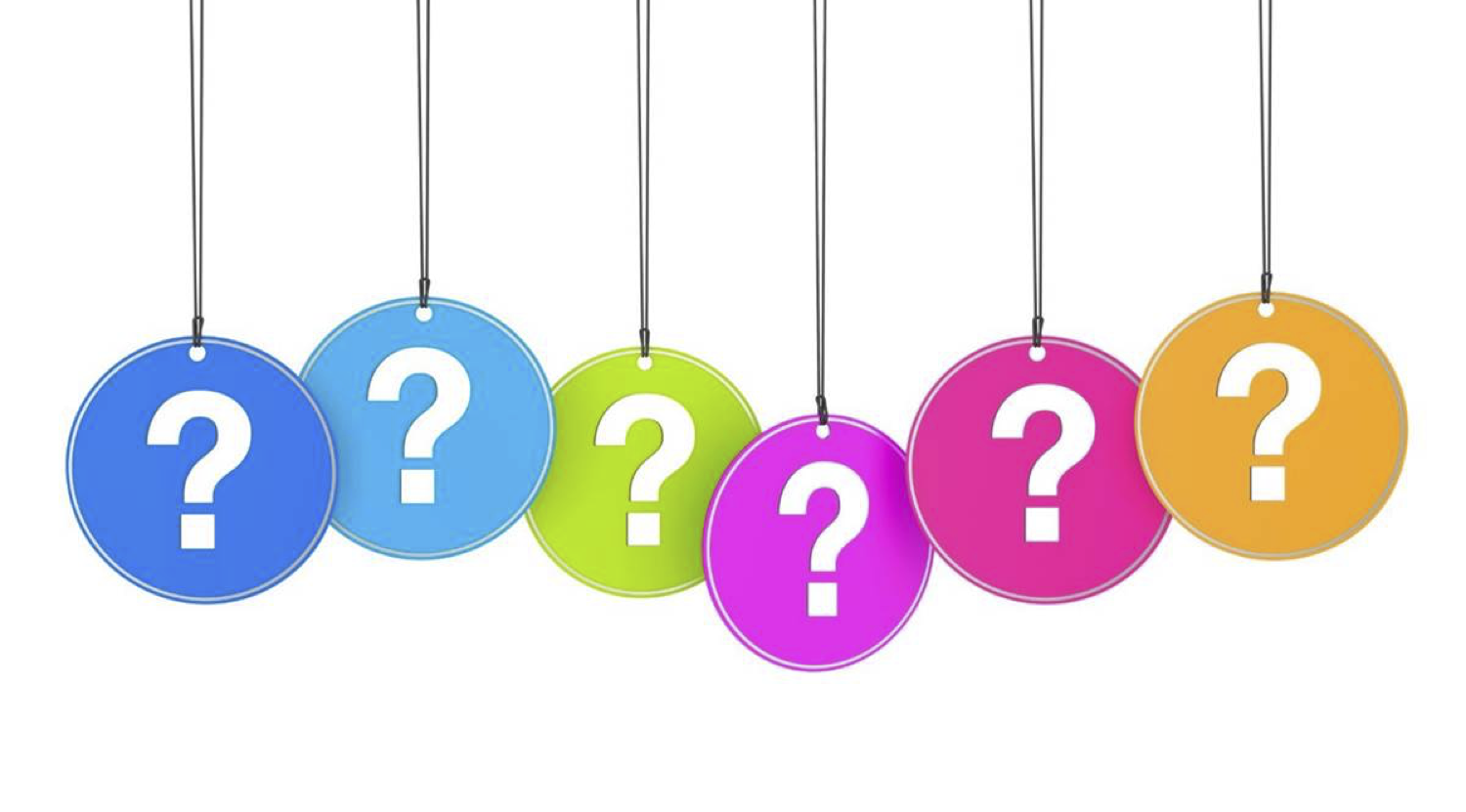 References
Carson SS, Cox CE, Homes GM, et al. The changing epidemiology of mechanical ventilation: a population-based study. J Intensive Care Med. 2006;21(3):173-82. PMID: 16672639.
Klompas M, Khan Y, Kleinman K, et al. Multicenter evaluation of a novel surveillance paradigm for complications of mechanical ventilation. PLoS ONE. 2011 Mar 22;6(3):e18062. PMID: 21445364.
Klein Klouwenberg PM, van Mourik MS, Ong DS, et al. Electronic implementation of a novel surveillance paradigm for ventilator-associated events: feasibility and validation. Am J Respir Crit Care Med. 2014 Apr 15;189(8):947-55. PMID: 24498886.
Safdar N, Dezfullian C, Collard HR, et al. Clinical and economic consequences of ventilator–associated pneumonia: a systematic review. Crit Care Med. 2005; 33(10):2184-93. PMID: 16215368.
References
Wunsch H, Linde-Zwirble WT, Angus DC, et al. The epidemiology of mechanical ventilation use in the United States. Crit Care Med. 2010; 38(10):1947-53. PMID: 20639743.
Berenholtz SM, Pham JC, Thompson DA, et al. Collaborative cohort study of an intervention to reduce ventilator associated pneumonia in the ICU. Infect Control Hosp Epidemiol. 2011;32(4):305-14. PMID: 21460481.
Lipitz-Snyderman A, Steinwachs D, Needham DM, et al. Impact of a statewide intensive care unit quality improvement initiative on hospital mortality and length of stay: retrospective comparative analysis. BMJ. 2011;342:d219. PMID: 21282262.
Klompas M, Kleinman K, Murphy MV. Descriptive epidemiology and attributable morbidity of ventilator-associated events. Infect Control Hosp Epidemiol. 2014;35(5):502-10. PMID: 24709718.
References
Pronovost P, Needham D, Berenholtz S, et al. An intervention to decrease catheter- related bloodstream infection in the ICU. N Engl J Med. 2006;355(26):2725-32. PMID: 17192537.
Pronovost PJ, Goeschel CA, Colantuoni E, et al. Sustaining reductions in catheter related bloodstream infections in Michigan ICUs: observational study. BMJ. 2010;340:c309. PMID: 20133365.
Sexton JB, Berenholtz SM, Goeschel CA, et al. Assessing and improving safety climate in a large cohort of intensive care units. Crit Care Medicine. 2011;39(5):934-9. PMID: 21297460.
Waters HR, Korn R Jr, Colantuoni E, et al. The business case for quality: economic analysis of the Michigan Keystone Patient Safety Program in ICUs. Am J Med Qual 2011;26(5):333–9. PMID: 21856956.
References
Eliminating CLABSI, A National Patient Safety Imperative: Final Report. Content last reviewed January 2013. Agency for Healthcare Research and Quality, Rockville, MD. http://www.ahrq.gov/professionals/quality-patient-safety/cusp/clabsi-final/index.html.  Accessed September 21, 2016.
Klompas M, Anderson D, Trick W, et al. The Preventability of Ventilator-Associated Events: The CDC Prevention Epicenters' Wake Up and Breathe Collaborative. Am J Respir Crit Care Med. 2015 Feb 1;191(3):292-301. PMID: 25369558.
Lellouche F, Lipes J. Prophylactic protective ventilation: lower tidal volumes for all critically ill patients? Intensive Care Med. 2013;39(1), 6-15. PMID: 23108608.
Klompas M, Branson R, Eichenwald EC, et al. Strategies to prevent ventilator-associated pneumonia in acute care hospitals: 2014 update. Infect Control Hosp Epidemiol 2014;35(8):915-36. PMID: 25026607.
References
Barr J, Fraser GL, Puntillo K, et al.; American College of Critical Care Medicine. Clinical practice guidelines for the management of pain, agitation, and delirium in adult patients in the intensive care unit. Crit Care Med. 2013 Jan;41(1):263-306. PMID: 23269131.
Balas MC, Burke WJ, Gannon D, et al. Implementing the awakening and breathing coordination, delirium monitoring/management, and early exercise/mobility bundle into everyday care: opportunities, challenges, and lessons learned for implementing the ICU Pain, Agitation, and Delirium Guidelines. Crit Care Med. 2013;41(9):S116-27. PMID: 23989089.